OCR GCSE Computer Science Revision Checklist
OCR Component 02
Computational Thinking, Algorithms & Programming
80 marks – 1 hour and 30 minutes, Written paper 
(no calculators allowed)
OCR Component 01 
Computing Systems
80 marks – 1 hour and 30 minutes, Written paper 
(no calculators allowed)
2.1 – Algorithms
1.1 – Systems Architecture
2.2 – Programming fundamentals
1.2 – Memory and storage
2.3 – Producing Robust Programs
1.3 – Computer networks, connections and protocols
2.4 – Computational Logic
1.4 – Network security
2.5 – Programming languages and Integrated Development Environments
1.5 – Systems Software
1.6 - Ethical, legal, cultural and environmental impacts of digital technology
Credits: 
Check list ripped from OCR GCSE Computer Science J277 specification
Video tutorial links  from craigndave.org
1.1 – Systems Architecture
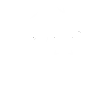 Video tutorial link: https://student.craigndave.org/videos/slr1-1-systems-architecture
1.1 – Systems Architecture
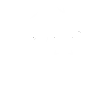 Video tutorial link: https://student.craigndave.org/videos/slr1-1-systems-architecture
1.2 – Memory and storage
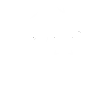 Video tutorial link: https://student.craigndave.org/videos/slr1-2-memory-and-storage
1.2 – Memory and storage
Video tutorial link: https://student.craigndave.org/videos/slr1-2-memory-and-storage
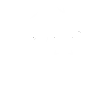 1.2 – Memory and storage
Video tutorial link: https://student.craigndave.org/videos/slr1-2-memory-and-storage
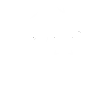 1.2 – Memory and storage
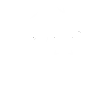 Video tutorial link: https://student.craigndave.org/videos/slr1-2-memory-and-storage
1.3 – Computer networks, connections and protocols
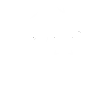 Video tutorial link: https://student.craigndave.org/videos/slr1-3-computer-networks-connections-and-protocols
1.3 – Computer networks, connections and protocols
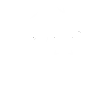 1.3.2 Wired and wireless networks, protocols and layers 	
¨ Modes of connection: 
o Wired 
• Ethernet 
o Wireless 
• Wi-Fi 
• Bluetooth 
¨ Encryption 
¨ IP addressing and MAC addressing 
¨ Standards 
¨ Common protocols including: 
o TCP/IP (Transmission Control Protocol/Internet Protocol) 
o HTTP (Hyper Text Transfer Protocol) 
o HTTPS (Hyper Text Transfer Protocol Secure) 
o FTP (File Transfer Protocol) 
o POP (Post Office Protocol) 
o IMAP (Internet Message Access Protocol) 
o SMTP (Simple Mail Transfer Protocol) 
¨ The concept of layers
Video tutorial link: https://student.craigndave.org/videos/slr1-3-computer-networks-connections-and-protocols
1.4 – Network security
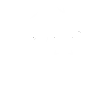 Video tutorial links: https://student.craigndave.org/videos/slr1-4-network-security
1.5 – Systems software
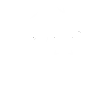 Video tutorial link: https://student.craigndave.org/videos/slr1-5-systems-software
1.5.1 Operating systems 	
¨ The purpose and functionality of operating systems: 
o User interface 
o Memory management and multitasking 
o Peripheral management and drivers 
o User management 
o File management 


1.5.2 Utility software 	
¨ The purpose and functionality of utility software 
¨ Utility system software: 
o Encryption software 
o Defragmentation 
o Data compression
1.6 – Ethical, legal, cultural and environmental concerns
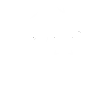 Video tutorial links: https://student.craigndave.org/videos/slr1-6-ethical-legal-cultural-and-environmental-concerns
Content of Computational thinking, algorithms and programming (J277/02)
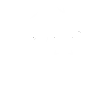 2.1 – Algorithms
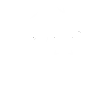 Video tutorial link: https://student.craigndave.org/videos/slr2-1-algorithms
2.1 – Algorithms
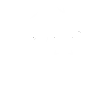 Video tutorial link: https://student.craigndave.org/videos/slr2-1-algorithms
2.2 – Programming fundamentals
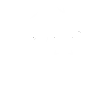 Video tutorial link: https://student.craigndave.org/videos/slr2-2-programming-fundementals
2.2 – Programming fundamentals
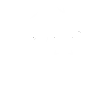 Video tutorial link: https://student.craigndave.org/videos/slr2-2-programming-fundementals
2.3 – Producing robust programs
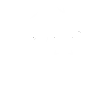 Video tutorial link: https://student.craigndave.org/videos/slr2-3-producing-robust-programs
2.4 – Boolean logic
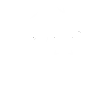 Video tutorial link: https://student.craigndave.org/videos/slr2-4-boolean-logic
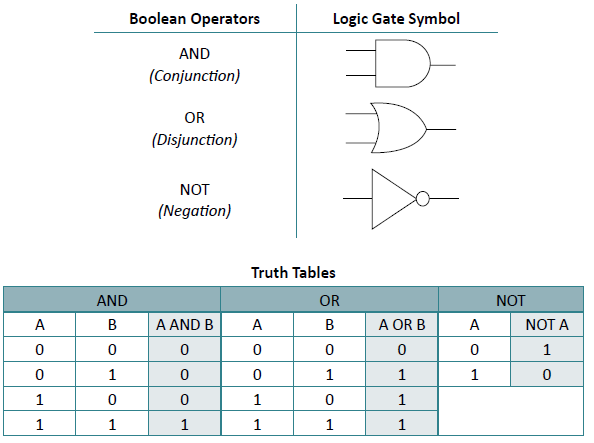 Truth Tables
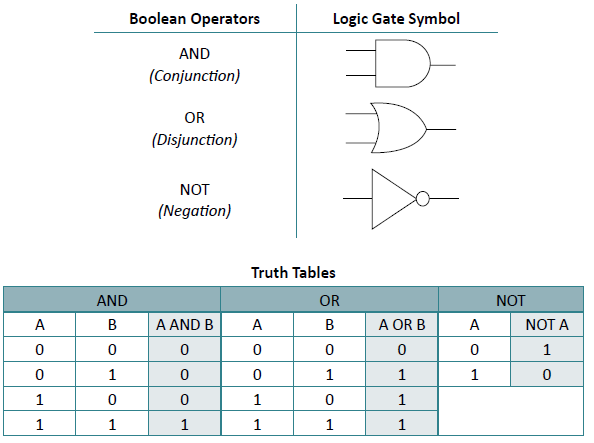 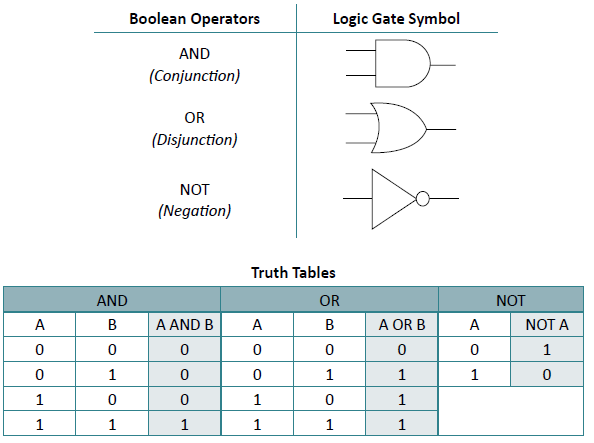 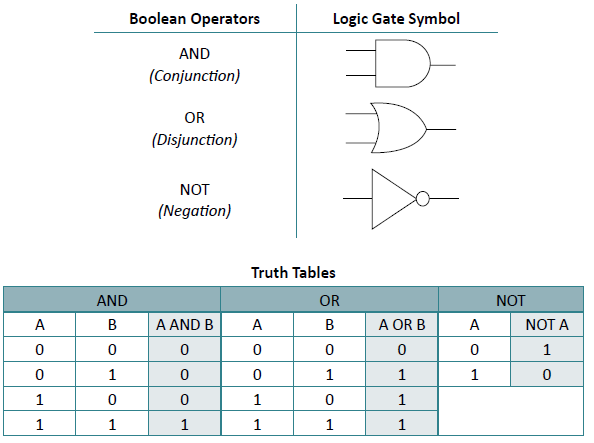 2.5 – Programming languages and Integrated Development Environments
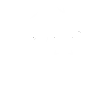 Video tutorial links: https://student.craigndave.org/videos/slr2-5-programming-languages-and-ides
OCR GCSE Computer Science Revision Checklist
OCR Component 02
Computational Thinking, Algorithms & Programming
80 marks – 1 hour and 30 minutes, Written paper 
(no calculators allowed)
OCR Component 01 
Computing Systems
80 marks – 1 hour and 30 minutes, Written paper 
(no calculators allowed)
Craig and Dave Video tutorial links for each unit. 
Access to tutorial click the name of the unit
2.1 – Algorithms
1.1 – Systems Architecture
2.2 – Programming fundamentals
1.2 – Memory and storage
2.3 – Producing Robust Programs
1.3 – Computer networks, connections and protocols
2.4 – Computational Logic
1.4 – Network security
2.5 – Programming languages and Integrated Development Environments
1.5 – Systems Software
1.6 - Ethical, legal, cultural and environmental impacts of digital technology
Credits: 
Check list ripped from OCR GCSE Computer Science J277 specification
Video tutorial links  from craigndave.org